웹정보시스템
학사정보>상담관리>상담입력 프로그램
[취업진로기초자료]입력 방법 변경
교수 입력 화면
[경로]  웹정보기스템 접속 후 아래 프로그램에서 입력
>> 학사정보>상담관리>상담입력
진로방향 설정 (그림 1)
    기업진출 / 진학 / 창업 / 공직 진출 중에 선택
2.  기업진출로 선택 한 경우 아래 항목 상세 입력
    (1) 희망직무 : 검색창에서 검색해서 입력
        - 목록에 없는 경우 직무 직접 입역
    (2) 희망기업명 입력
    (3) 희망연봉 선택 입력
    (4) 희망지역 체크 : 다중 선택 가능
내용을 모두 입력 후 [저장 버튼] 클릭
위에서 설정한 진로방향 내역은 
    년도/학기 별로  최종 설정된 진로 정보가 상단의 
    [희망진로정보] 목록에 보여짐. (그림2)



※  상담에서 입력한 진로방향 내역은
     영웅스토리 학생화면에 바로 반영됩니다.
     (다음 페이지 참조)
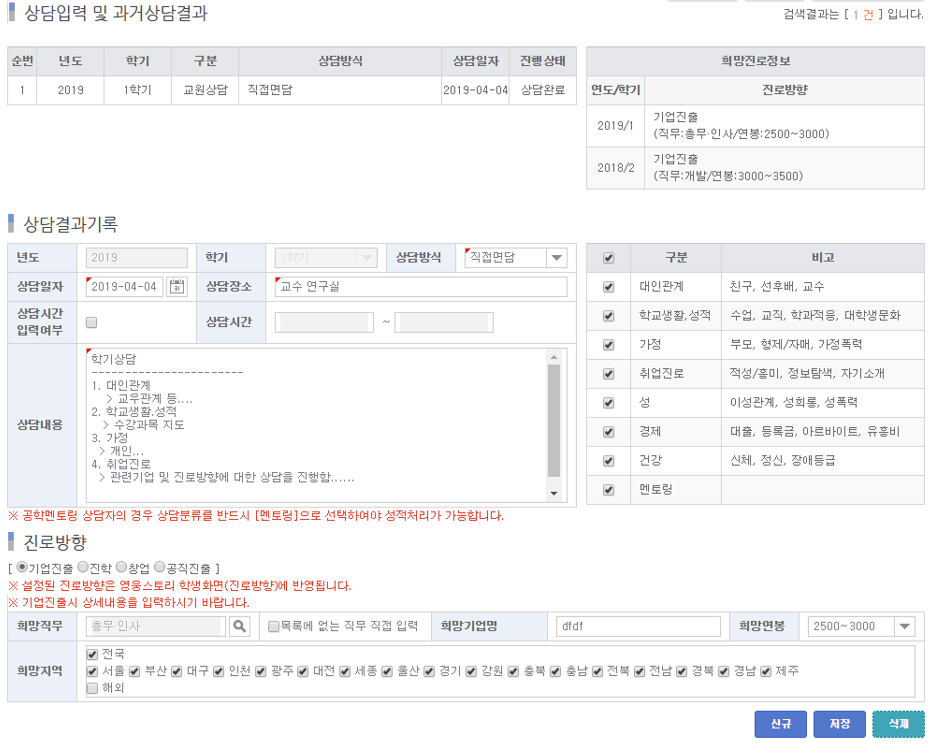 2
1
학생 화면
[경로]  영웅스토리 접속 후 아래 프로그램에 반영
>> 진로설계>진로목표>진로방향
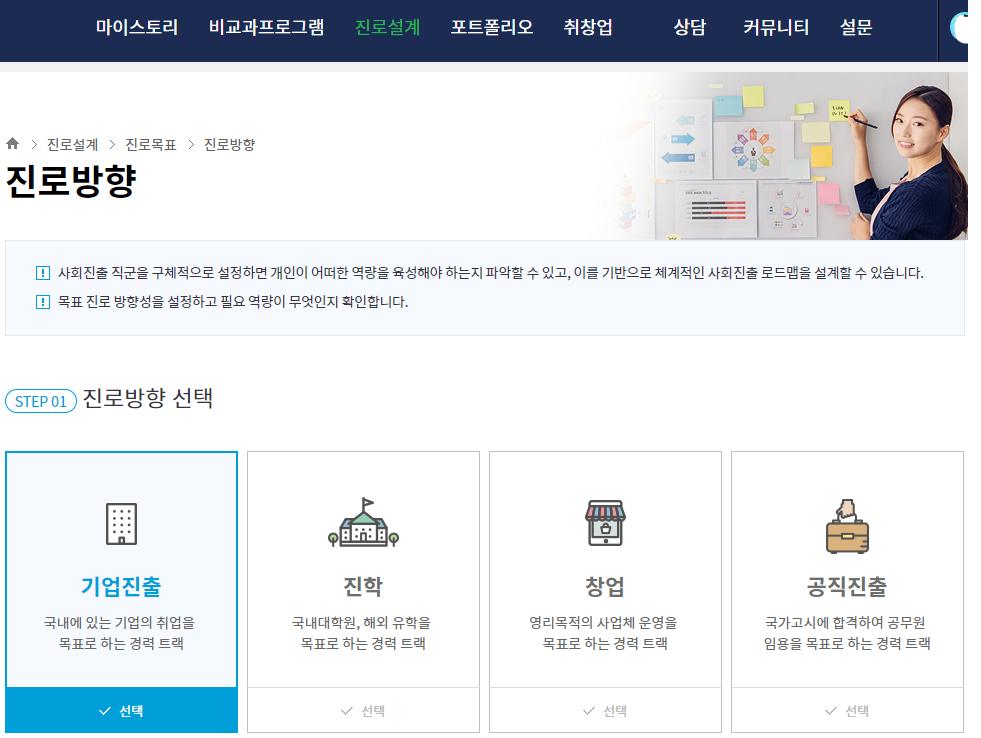 진로방향 선택
    웹정보시스템 상담화면에서 입력한 진로 방향이
    기업진출 / 진학 / 창업 / 공직 진출 로 반영
    ※ 학생이 영웅스토리에서 입력한 내용은 
       웹정보시스템 상담화면 진로방향에 반영됨
    
        
    

 






(기업진출 다음 페이지 참조)
영웅스토리 
진로설계
진로방향 입력
(학생 입력)
웹정보시스템 
상담화면
진로방향 입력
(상담자 입력)
상호반영
학생 화면
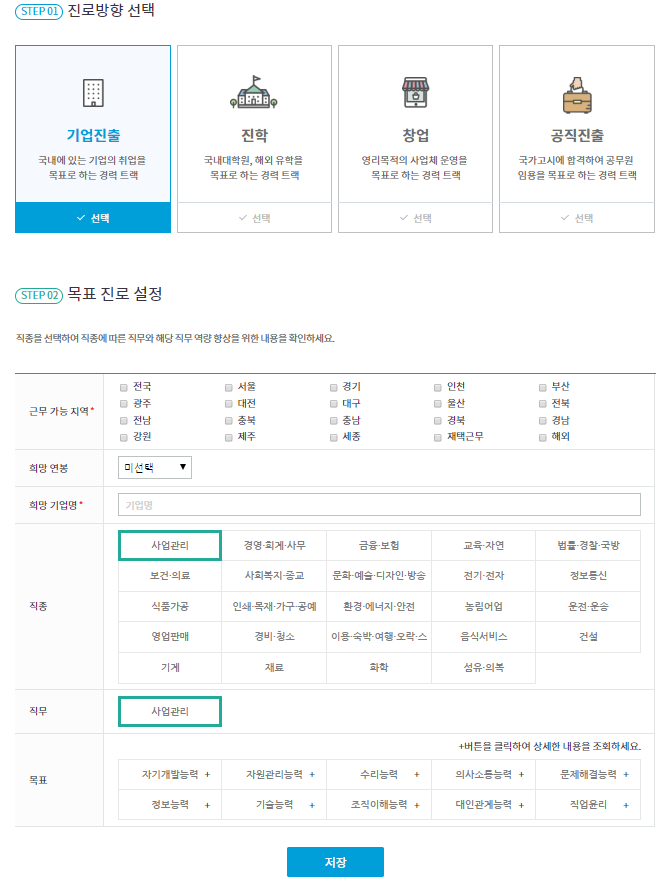 진로방향 기업 진출의 경우  웹정보시스템에서 입력한
     근무가능지역/희망연봉/희망기업명/직종/직무 등이 반영 됨.
   ※ 학생이 영웅스토리에서 입력한 내용은 웹정보시스템 상담화면 진로방향에 반영됨